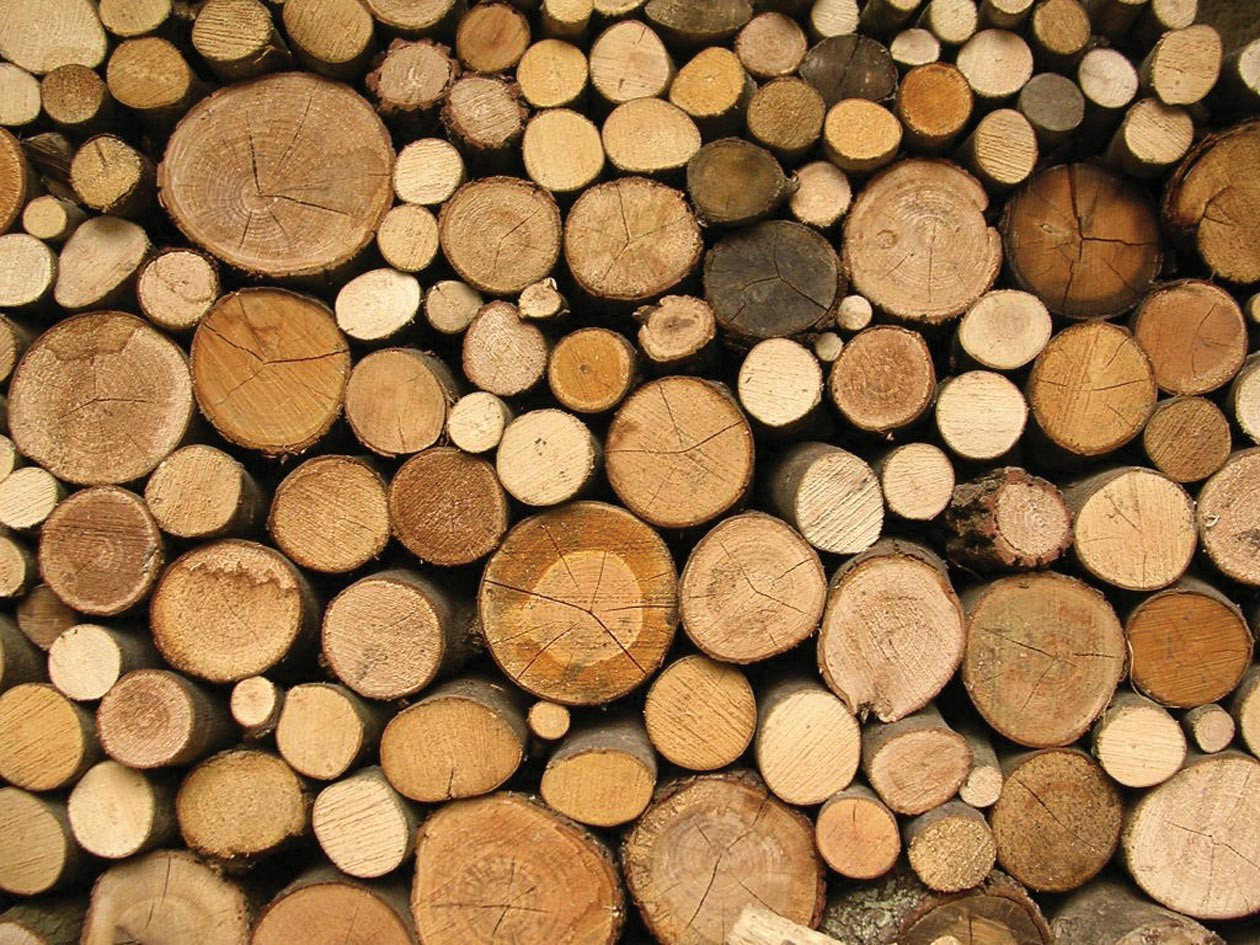 LESSON 1/5
Material Properties – Natural & Manufactured Boards
Within this lesson you will cover: 
To gain an understanding of  the properties of hardwood and softwood timbers.
Names of different hardwoods & softwoods. 
Understand the different timber types and their uses. 
Apply learning to a homework worksheet.
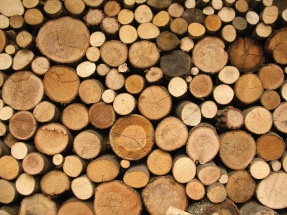 Objective - Learner will gain knowledge and understanding of  the properties of hardwood and softwood timbers
DO NOW ACTIVITY
Timber Production and Types
Study the image and using the 5W’s & How write a question you would like to know the answer to.
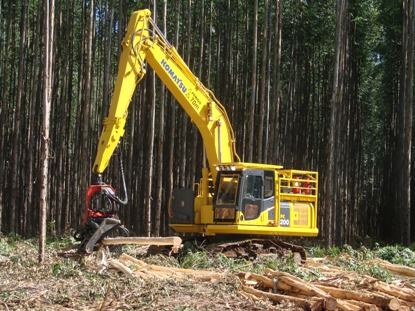 Where?
When?
What?
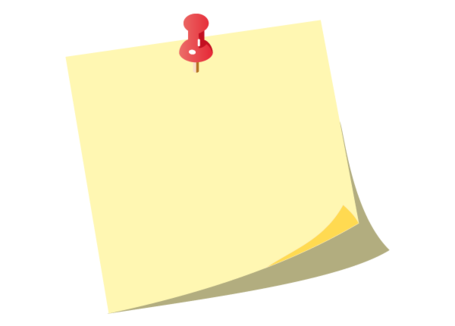 How?
Who?
Why?
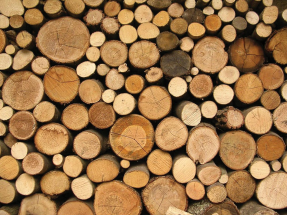 Objective - Learner will gain knowledge and understanding of  the properties of hardwood and softwood timbers
SUCCESS CRITERIA
Lets watch a short video about the differences of hardwood & softwood.
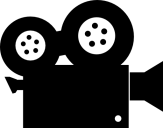 https://www.youtube.com/watch?v=CI39sMIy6mE
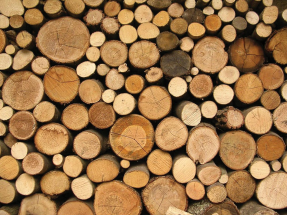 Objective - Learner will gain knowledge and understanding of  the properties of hardwood and softwood timbers
TIMBERS – WHAT ARE THEY?
Wood comes from trees and is one of our oldest natural resources. It has many useful properties and many uses. The wood we use comes from many different types of trees and each one is different, both in colour and pattern (grain). 




Wood can be found all over the world with different species found in different areas.
Cellulose fibres
Lignin resin
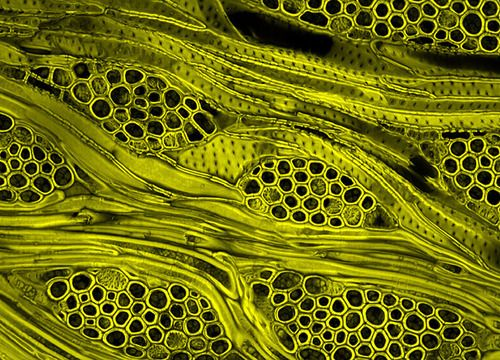 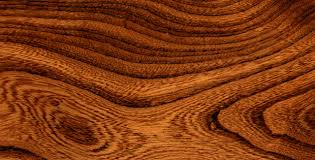 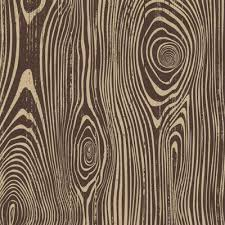 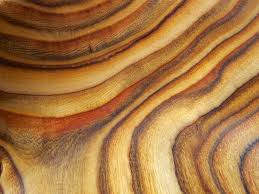 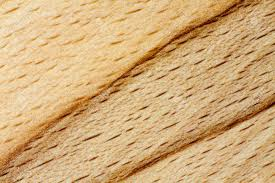 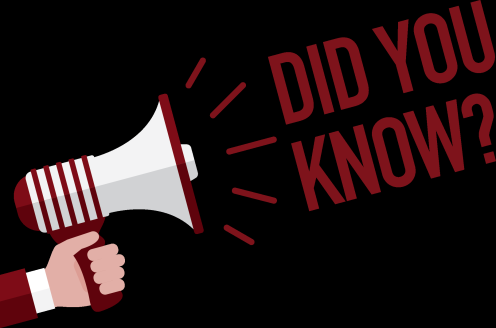 Approximately 80% of the UK wood needs are supplied by other countries.
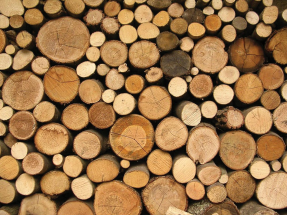 Objective - Learner will gain knowledge and understanding of  the properties of hardwood and softwood timbers
TIMBER LOCATION MAP
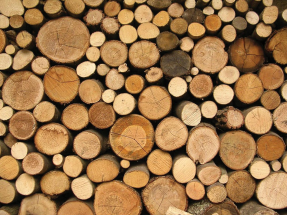 Objective - Learner will gain knowledge and understanding of  the properties of hardwood and softwood timbers
TIMBER PREPERATION
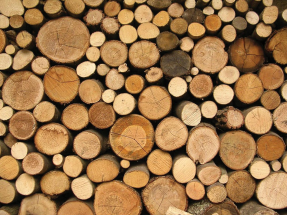 Objective - Learner will gain knowledge and understanding of  the properties of hardwood and softwood timbers
HARDWOODS
Hardwoods
 Hardwood trees are usually deciduous with broad leaves. 
 They grow best in warm, wet (tropical)areas.
 They include the densest, strongest and most durable timbers.
 But NOT all hardwoods are hard, e.g. balsa wood.
 The cheaper hardwoods are approximately equal in cost to expensive softwoods.
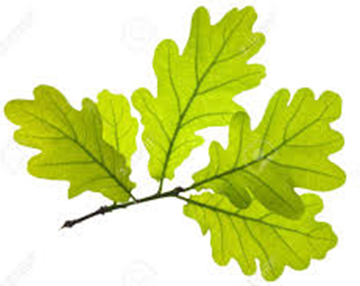 Hardwood List: Ash, Beech, Elm, Mahogany, Chestnut, Maple, Teak, Walnut & Oak.
To name but a few
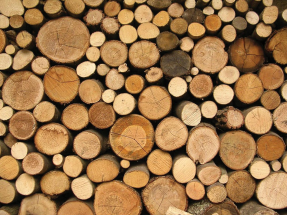 Objective - Learner will gain knowledge and understanding of  the properties of hardwood and softwood timbers
HARDWOODS
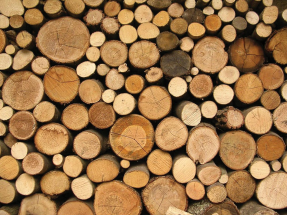 Objective - Learner will gain knowledge and understanding of  the properties of hardwood and softwood timbers
SOFTWOODS
Softwoods
 Softwood trees are evergreen with pine needles and cones.
 They grow best in cold, dry climates.
 They are NOT all soft, e.g. yew.
 Softwoods comprise about 75% of timber used in the UK.
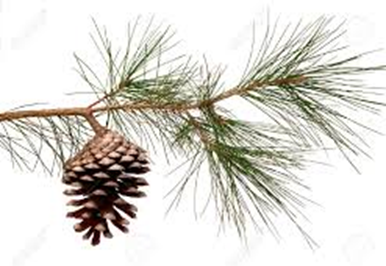 Softwood List: Cedar, Douglas Fir, Larch, Pine, Yew & European Redwood
Remember there are LESS softwoods than hardwoods.
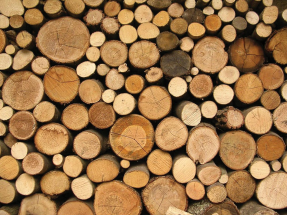 Objective - Learner will gain knowledge and understanding of  the properties of hardwood and softwood timbers
SOFTWOODS
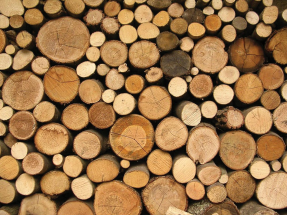 Objective - Learner will gain knowledge and understanding of  the properties of hardwood and softwood timbers
TIMBER ACTIVITY
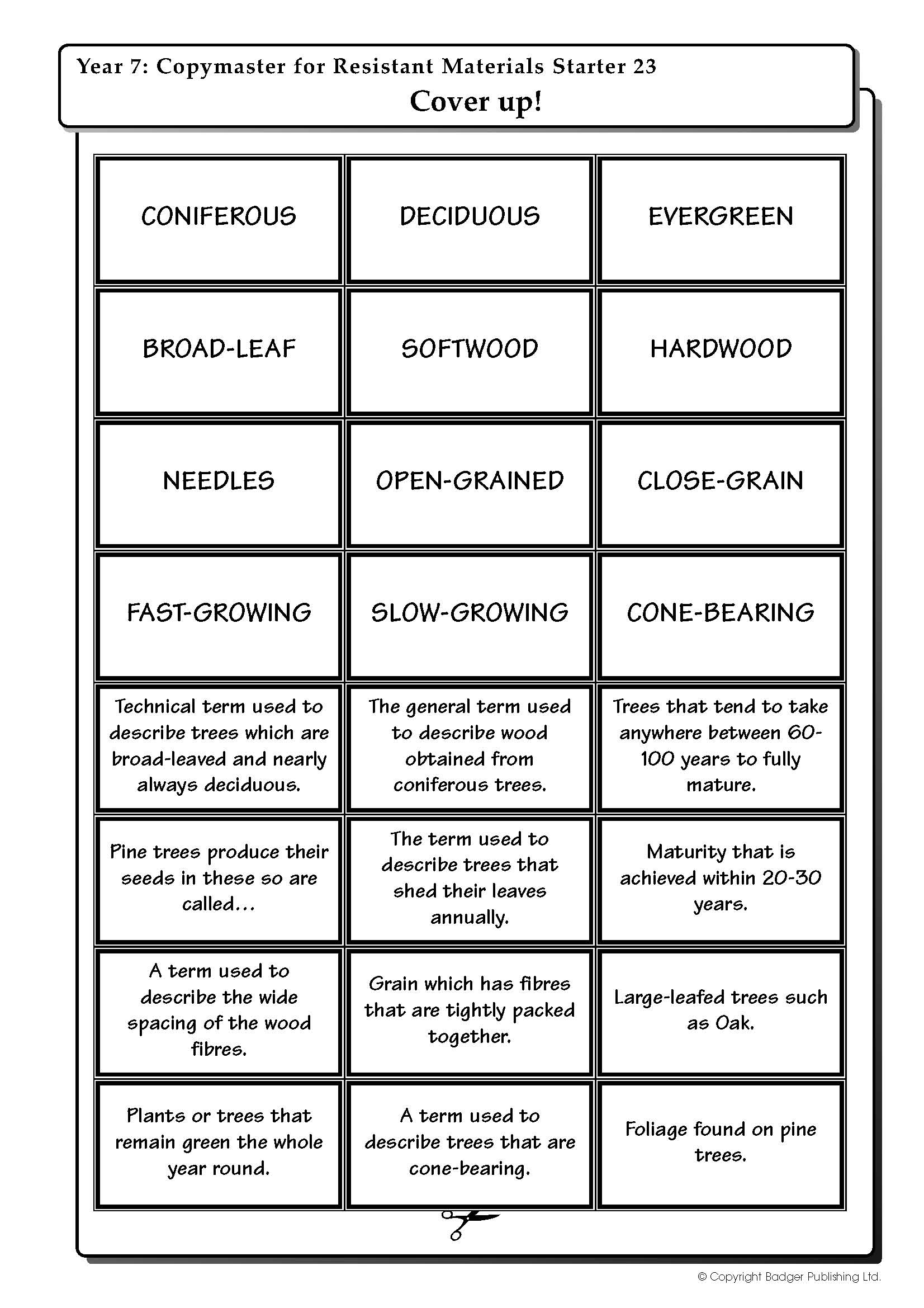 Cut out the boxes



Match up the key words with the definitions

Do not stick anything yet!
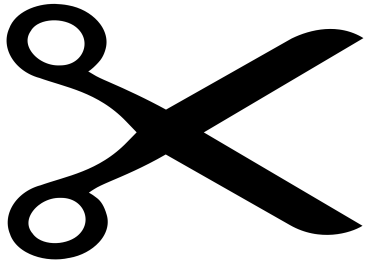 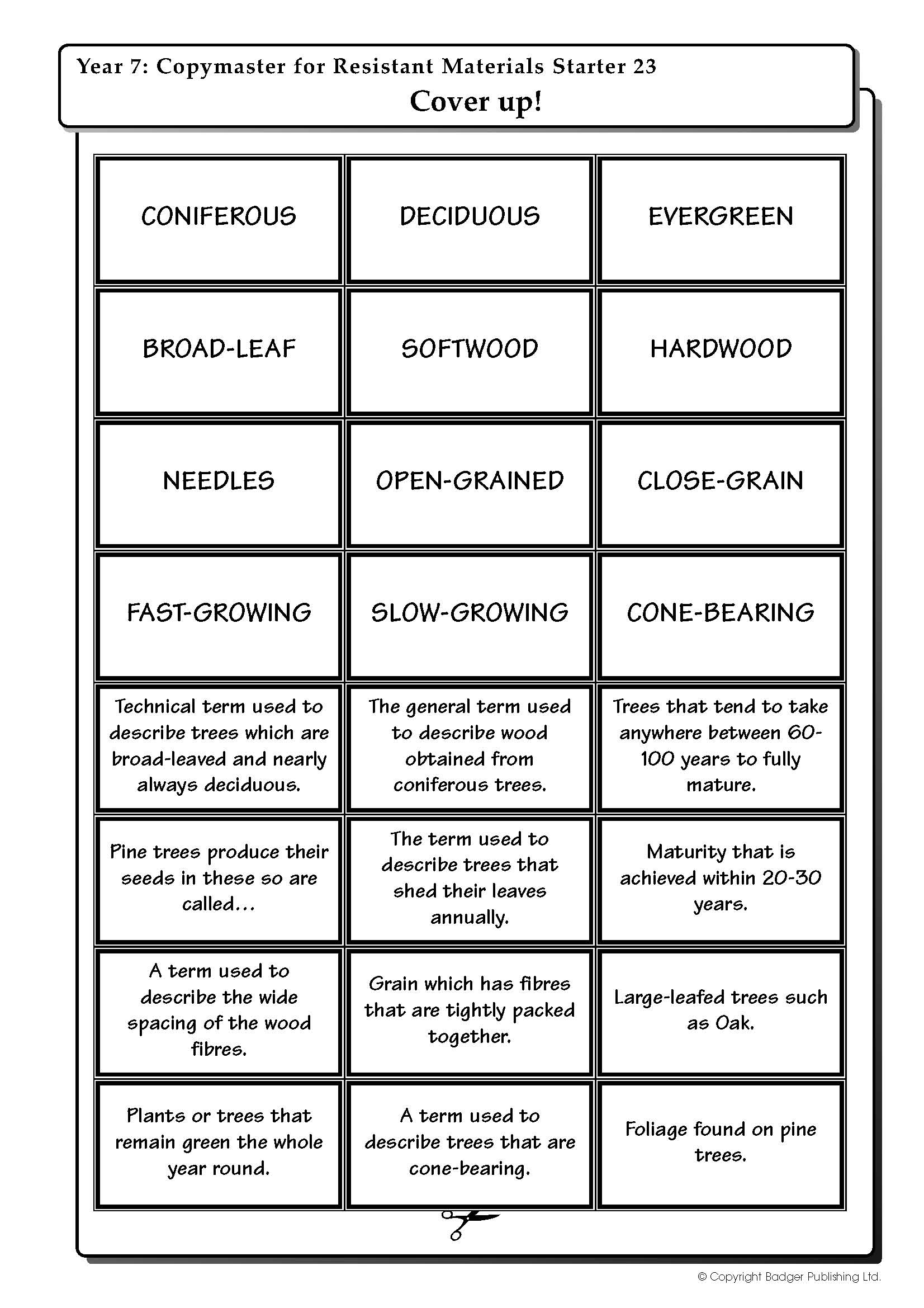 [Speaker Notes: WORKSHEET TO PRINT]
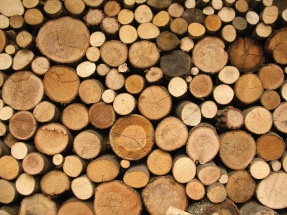 Objective - Learner will gain knowledge and understanding of  the properties of hardwood and softwood timbers
TIMBER ACTIVITY:ANSWERS
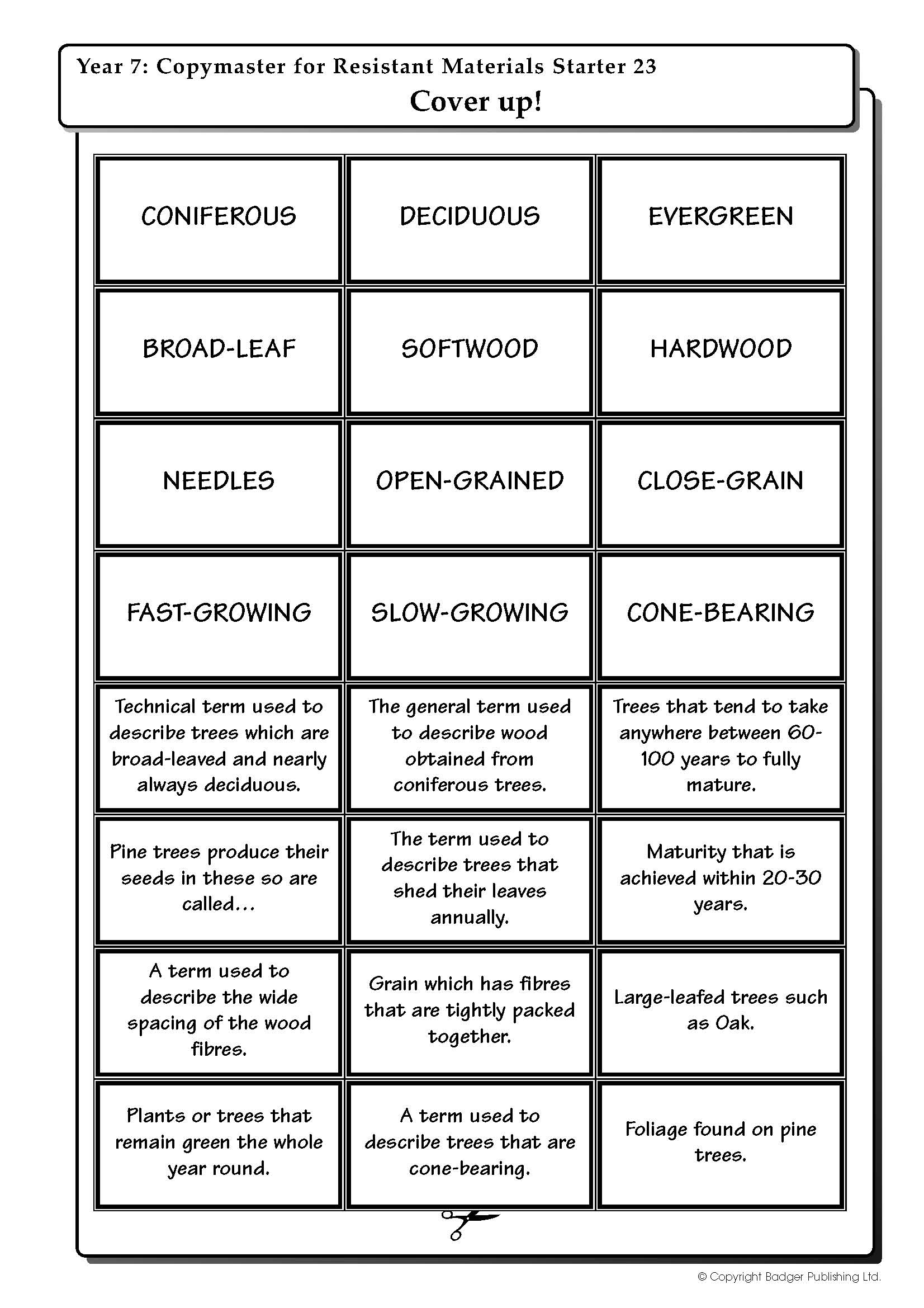 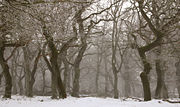 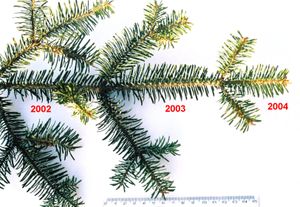 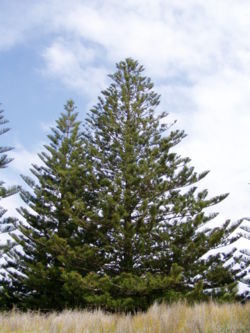 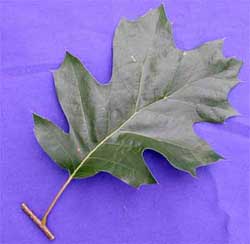 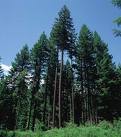 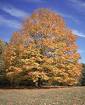 Now you have placed it into the correct order, glue the matching cards into your exercise book.
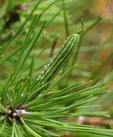 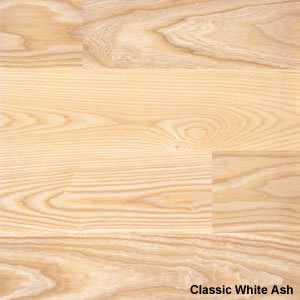 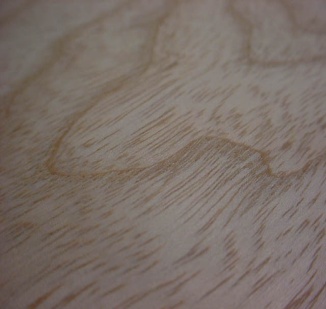 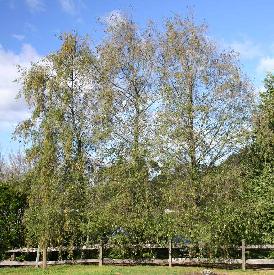 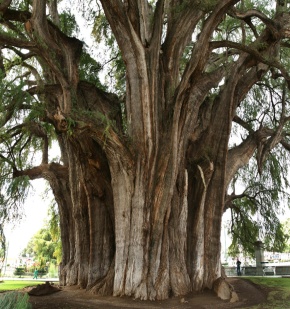 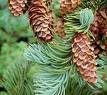 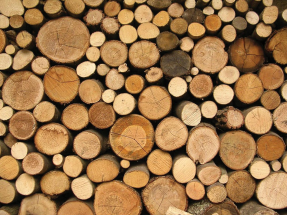 Objective - Learner will gain knowledge and understanding of  the properties of hardwood and softwood timbers
HOMEWORK TASK
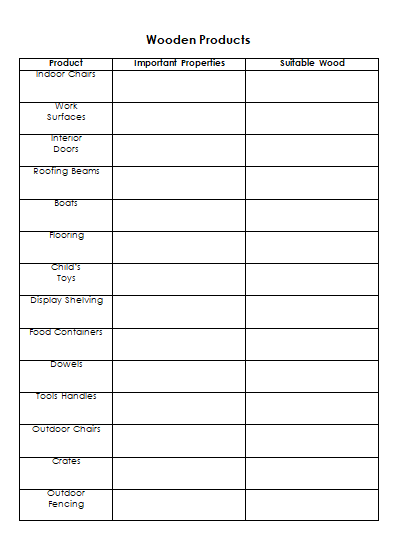 On the worksheet provided write which wood is suitable for each product & the important properties to consider.
Properties: Hardness, Strength etc.